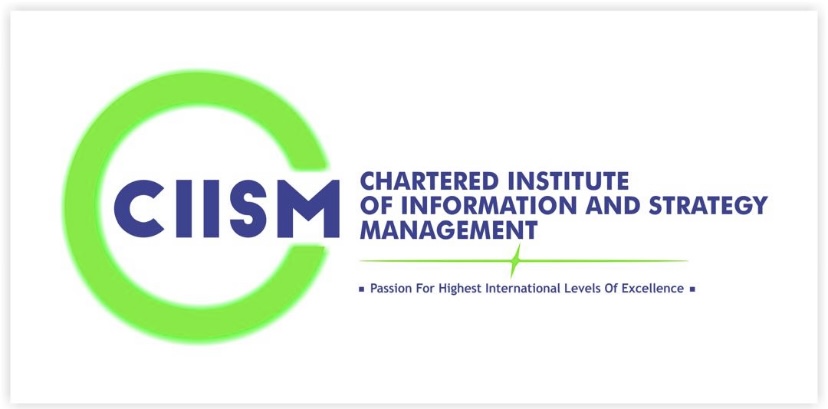 Business Strategy and Corporate PolicySubtitle: Understanding the Foundations of Organizational SuccessAmb. Dr Charles Adeyileka FCISM31 August 2024
Introduction
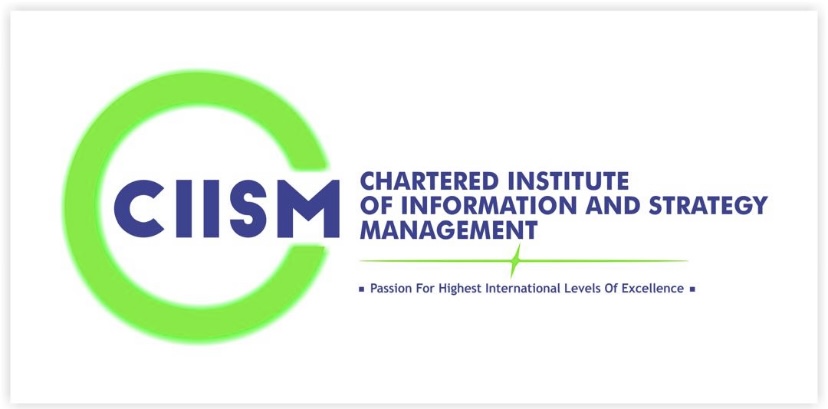 Objective:
To explore the concepts of business strategy and corporate policy.
To understand their roles in guiding organizational decision-making and achieving long-term success
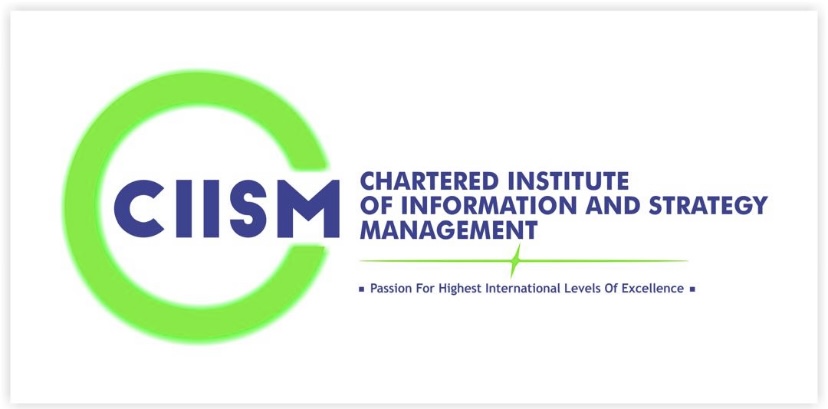 Agenda:Definition of Business StrategyKey Components of Business StrategyDefinition of Corporate PolicyKey Aspects of Corporate PolicyInterconnection between Strategy and PolicyCase Study (Optional)Conclusion
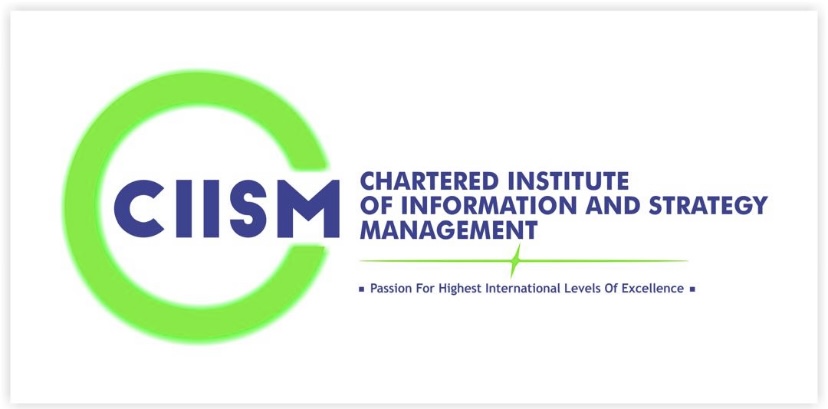 What is Business Strategy?
Definition: 
A plan of action designed to achieve specific business goals and objectives.
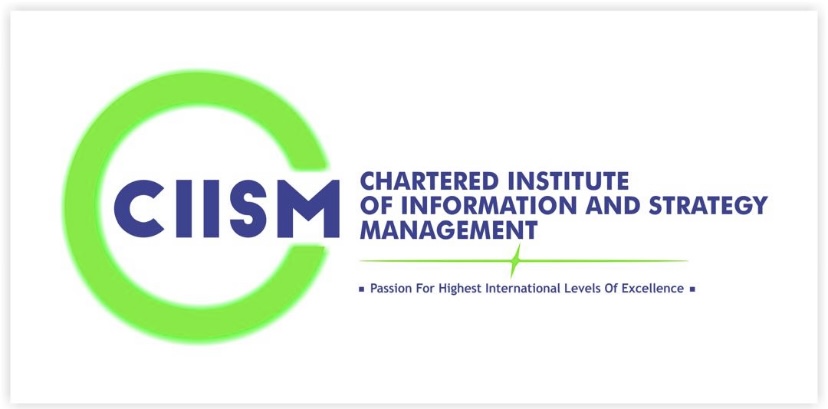 Engaging the audience
Purpose:
Guides the direction of the company.
Helps in gaining a competitive advantage.
Aligns resources with organizational goals.
Example: A company’s strategy to become a market leader in renewable energy by focusing on innovation and sustainability
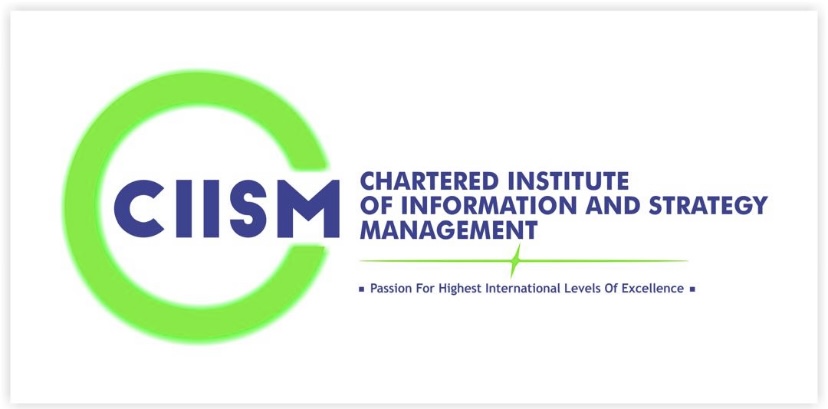 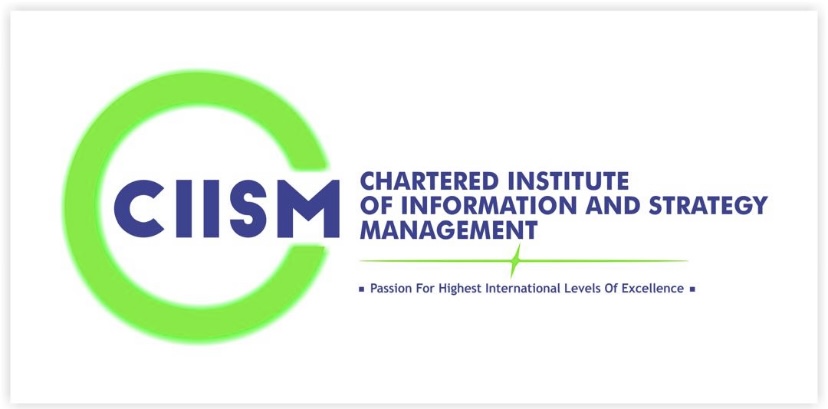 Key Components of Business Strategy
Vision and Mission: Defines the long-term direction and purpose.
Competitive Analysis: Understanding the market and competitors.
Value Proposition: Unique benefits offered to customers.
Goals and Objectives: Specific targets to achieve.
Resource Allocation: Effective use of financial, human, and technological resources.
Implementation Plan: Steps to execute the strategy.
Monitoring and Evaluation: Tracking progress and adjusting as necessary.
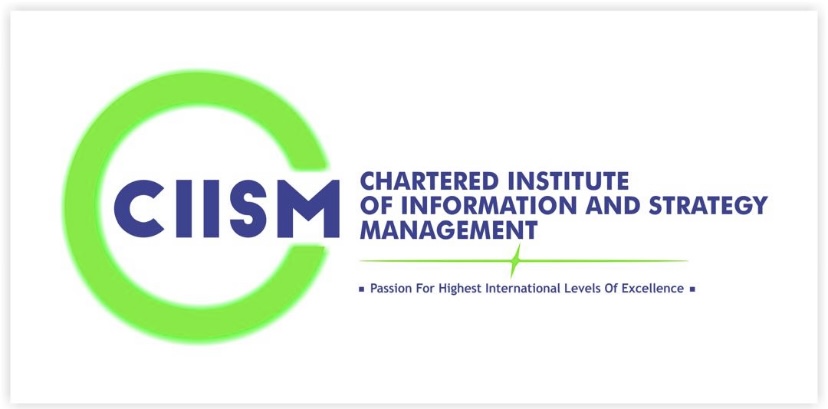 What is Corporate Policy?
Purpose:
Ensures consistency across the organization.
Provides a framework for compliance and ethical behavior.
Aligns with the overall strategy of the company
Definition: 
A set of guidelines and principles that govern organizational operations and decision-making.
.
Key Aspects of Corporate Policy
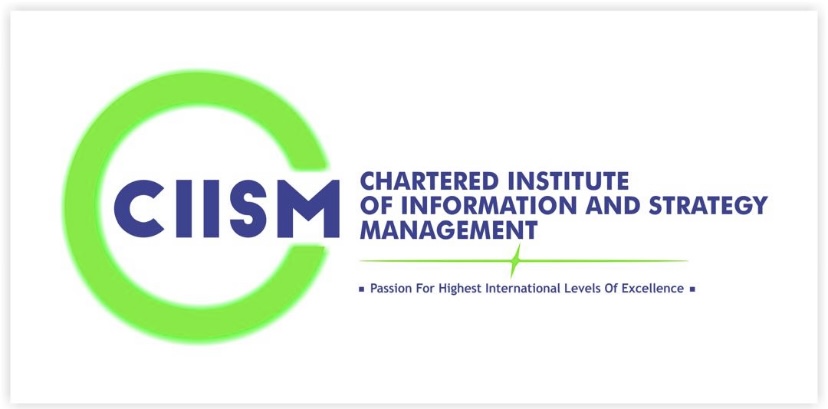 Governance and Compliance: Adherence to laws and ethical standards.
Risk Management: Identifying and mitigating potential risks.
Corporate Social Responsibility (CSR): Commitment to ethical practices and social contributions.
Human Resources: Policies on recruitment, training, and employee relations.
Financial Management: Guidelines for budgeting, accounting, and reporting.
Crisis Management: Preparedness for unexpected challenges
Interconnection between Business Strategy and Corporate Policy
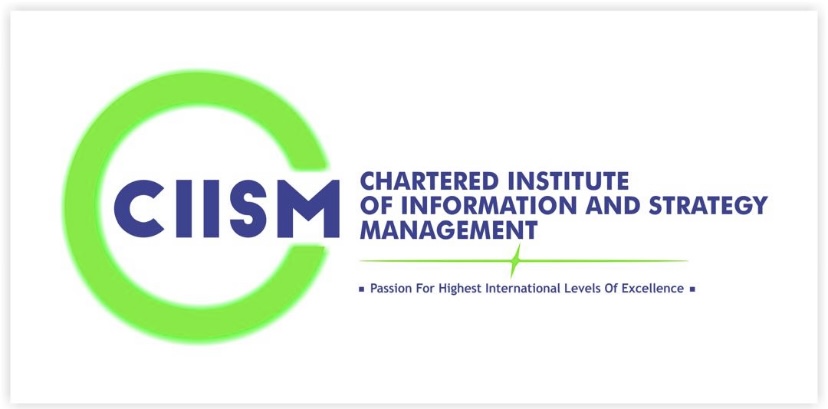 Alignment: Corporate policies must support and reinforce the business strategy.
Example: A strategy focused on innovation requires policies that encourage creativity and protect intellectual property.
Mutual Support: Strategy drives the need for policies, and policies provide the framework for strategy implementation.
Conclusion
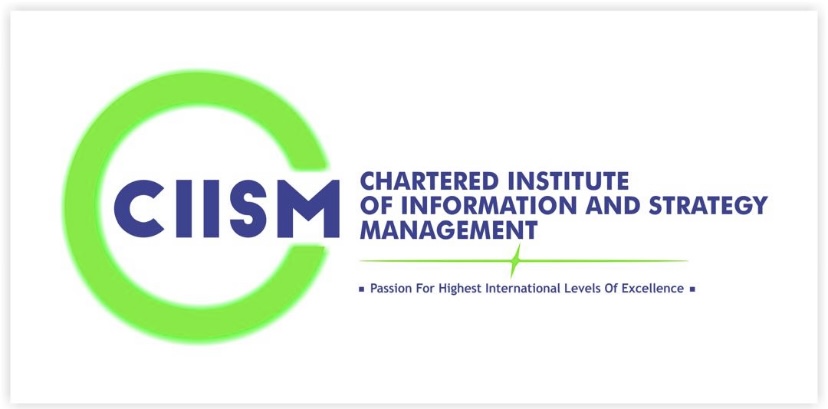 Summary:
Business strategy and corporate policy are crucial for guiding an organization’s actions and achieving success.
Strategy provides the roadmap, while policy ensures consistent and ethical execution.
Thank you
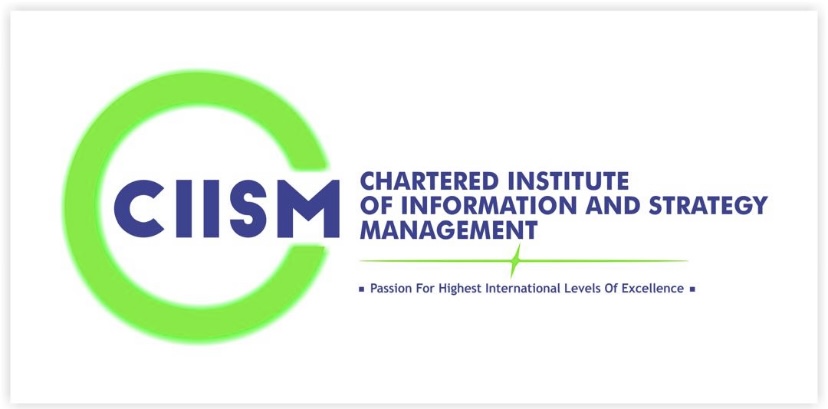 Questions and Answers
Thank you for your attention. Are there any questions?”